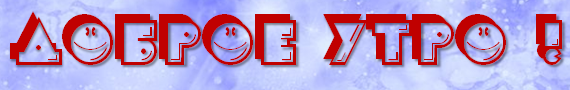 АТМОСФЕРНЫЕ ОСАДКИ
Урок географии и химии
Что мы знаем о воде?
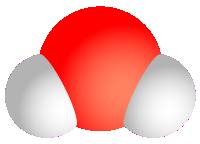 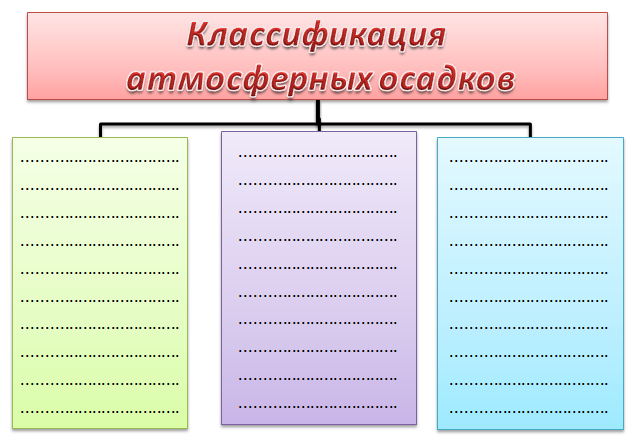 Атмосферные осадки — вода в жидком или твёрдом состоянии, выпадающая из облаков или осаждающаяся из воздуха на земную поверхность и различные предметы.
Что Вы знаете / не знаете  о снеге?
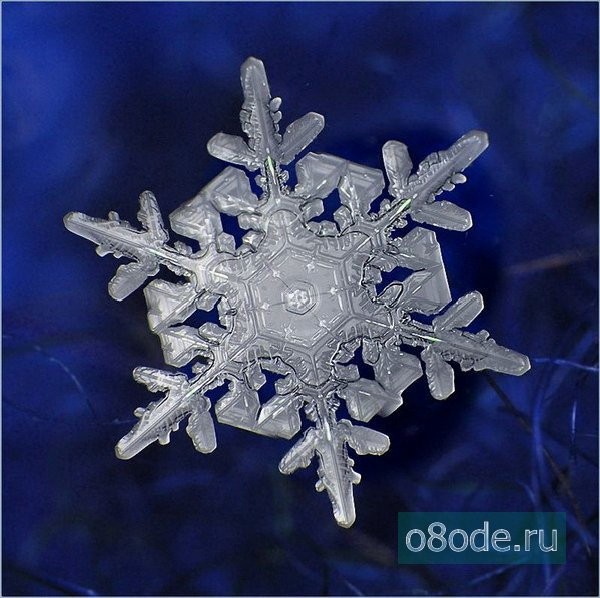 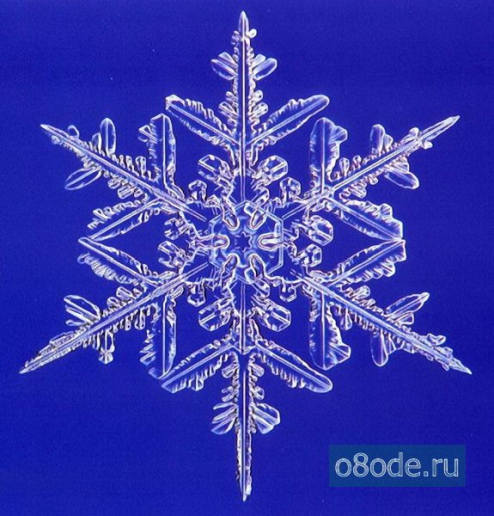 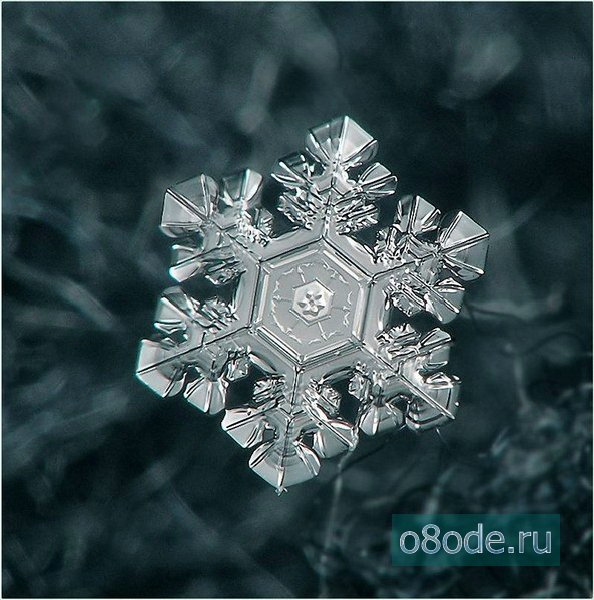 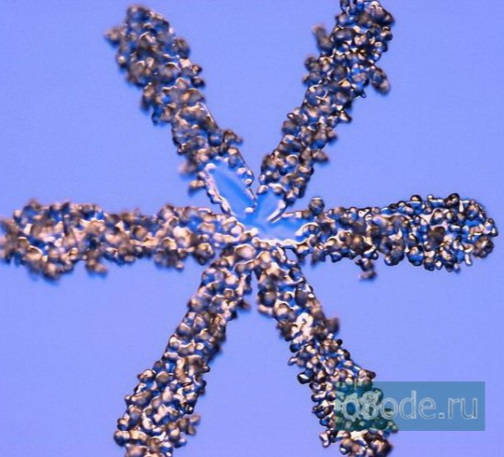 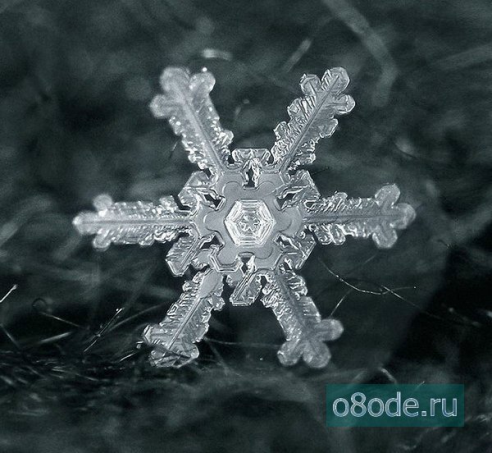 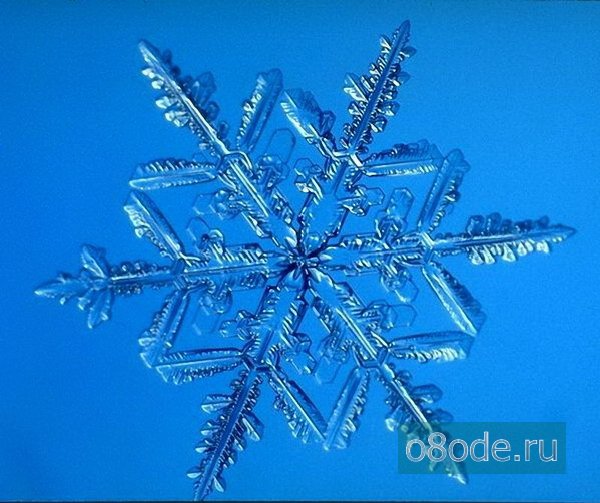 «…снег – это письмо с небес, написанное тайными иероглифами…»
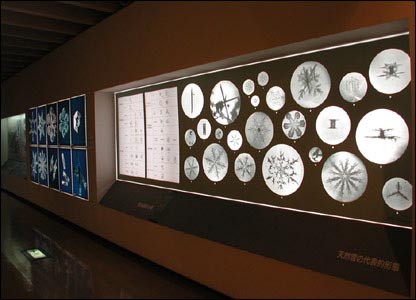 В японском городе Кага открыт Музей снега и льда имени Укихиро Накайя - три шестигранных здания. Посетители здесь могут рассмотреть снежинки под микроскопом.
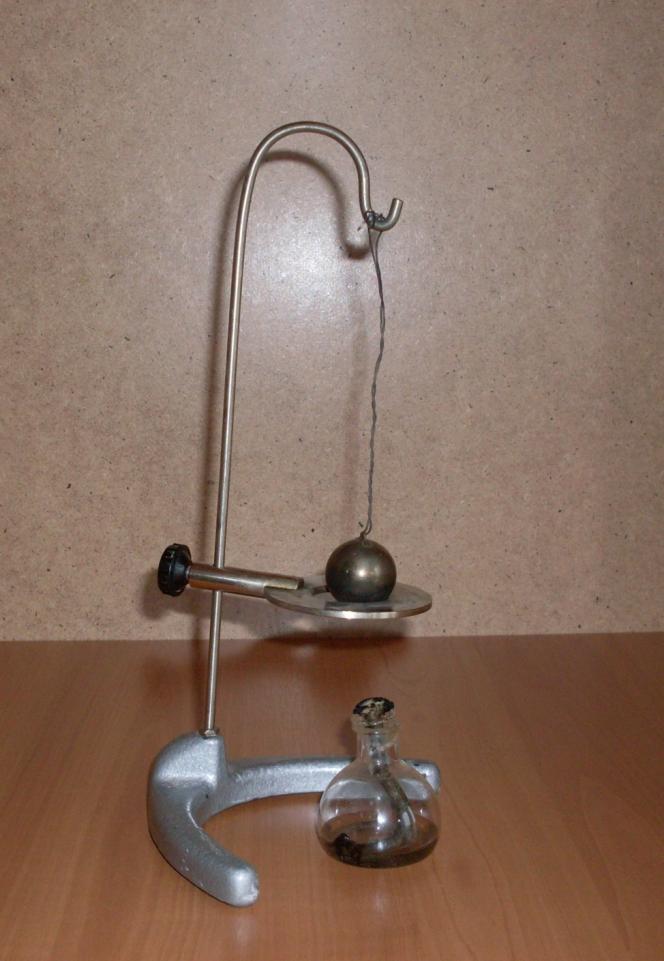 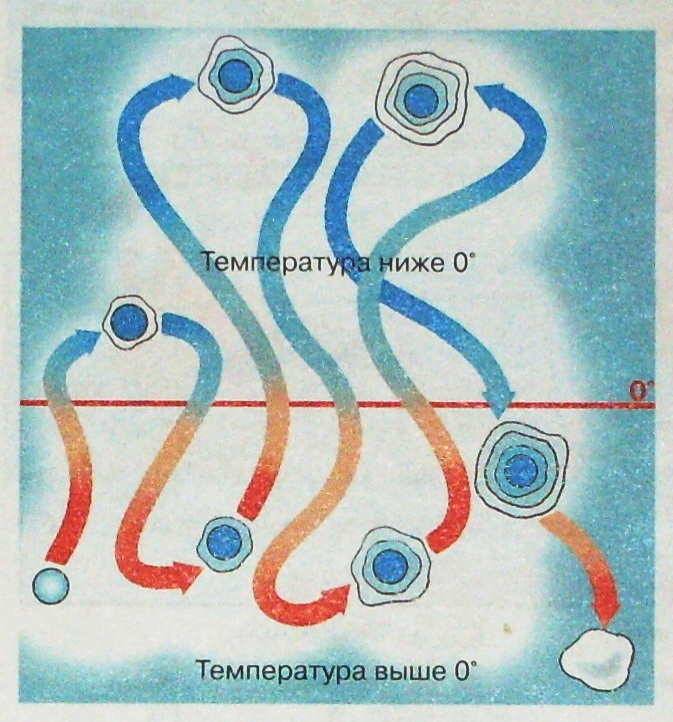 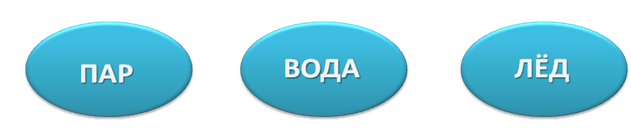 И. Левитан. 
Последний снег
А. Кияшко. 
Первый снег
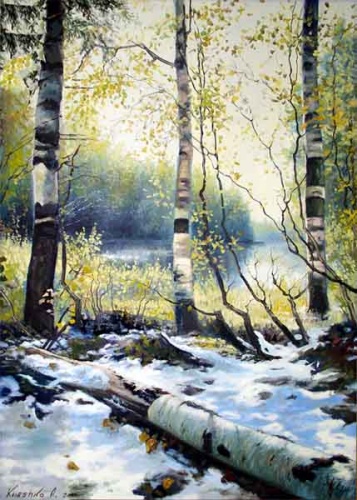 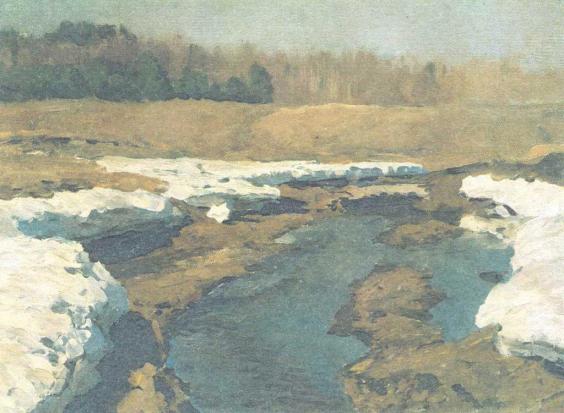 И. Шишкин. 
Городские крыши зимой
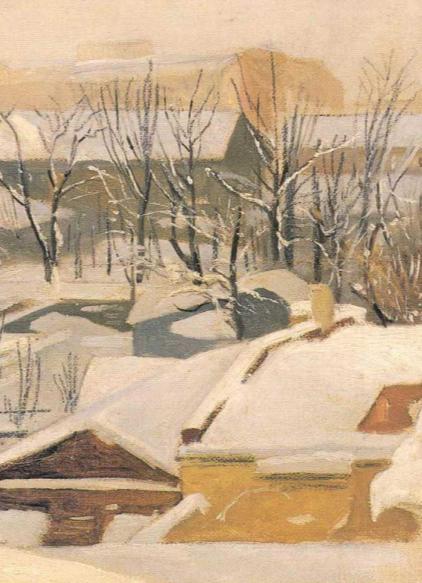 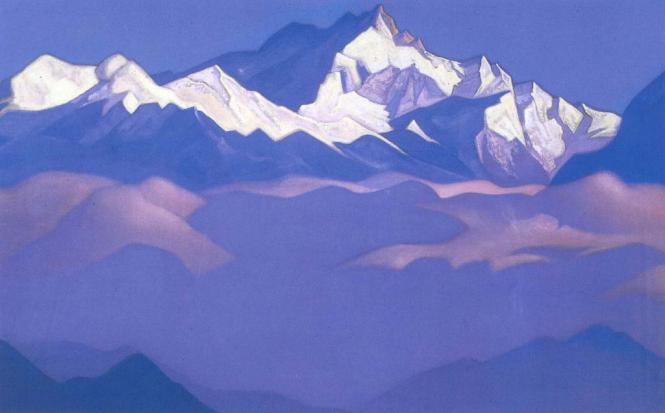 Н. Рерих.
Сокровища снегов
Лабораторная работа
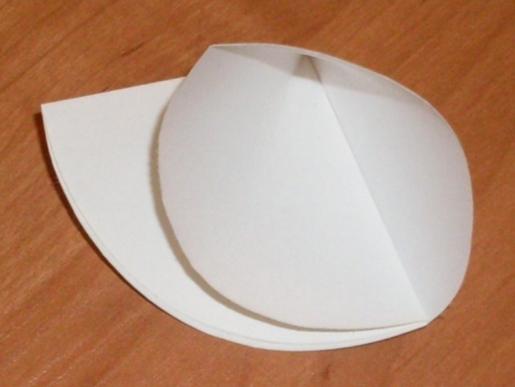 Оборудование:

Стакан
Пробирка
Воронка
Фильтр
Штатив для пробирок
Талая вода
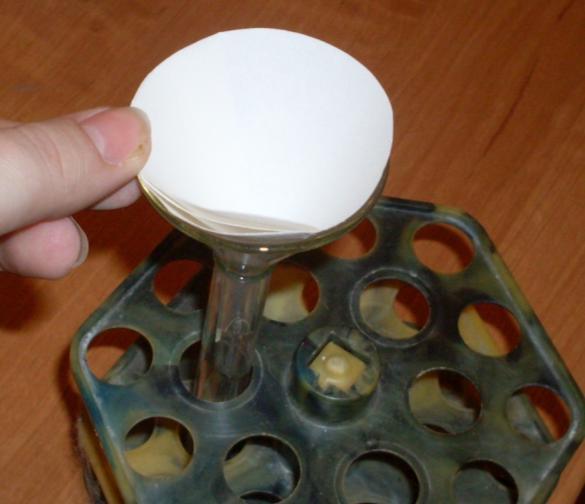 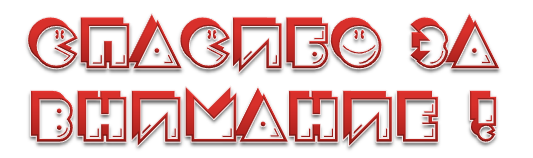